«ДОМОДЕДОВСКИЙ АРХИВ: Виртуальная выставка по документам МК-101 ОАО «Дорстроймеханизации», находящимся НА ХРАНЕНИИ».
Ознакомление с документами по личному составу граждан Белоруссии.
В октябре месяце Белорусские архивы отмечают 100-летие архивной службы. Архивный отдел администрации  городского  округа Домодедово  работает в тесном содружестве с белорусскими коллегами. Много обращений получают  сотрудники домодедовского архива  из Белоруссии. Это и подтверждение трудового стажа, и размер заработной платы работников Механизированной колонны № 101 ОАО «Дорстроймеханизации», проживающих в дружественной нам стране. 
        356 документов по личному составу МК № 101  за 1966-2007 годы нашли свое место на стеллажах  архивного  отдела г/о Домодедово.
Документы архивного фонда № 1 «МК-101»
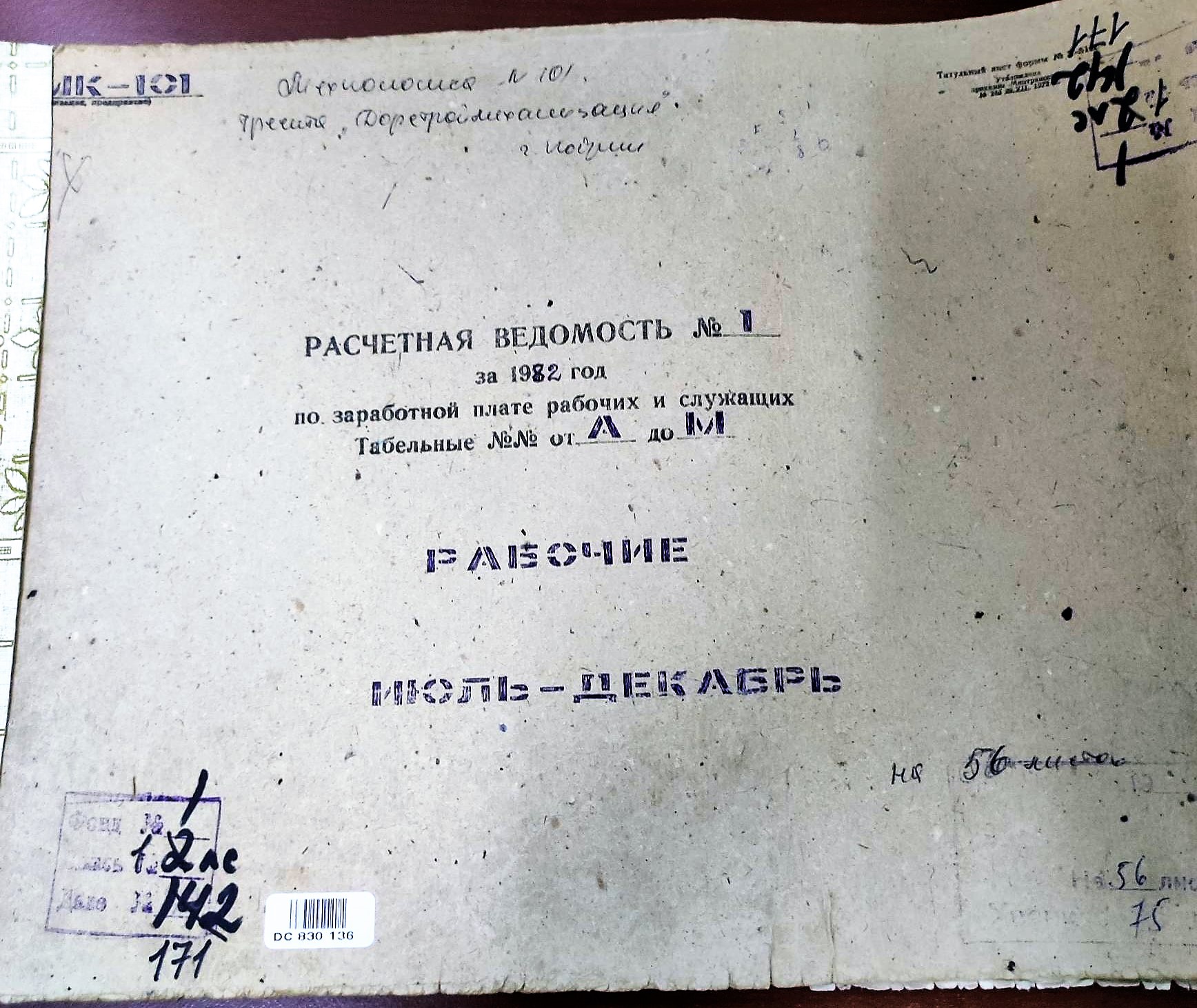 Расчетные ведомости работников «МК-101»
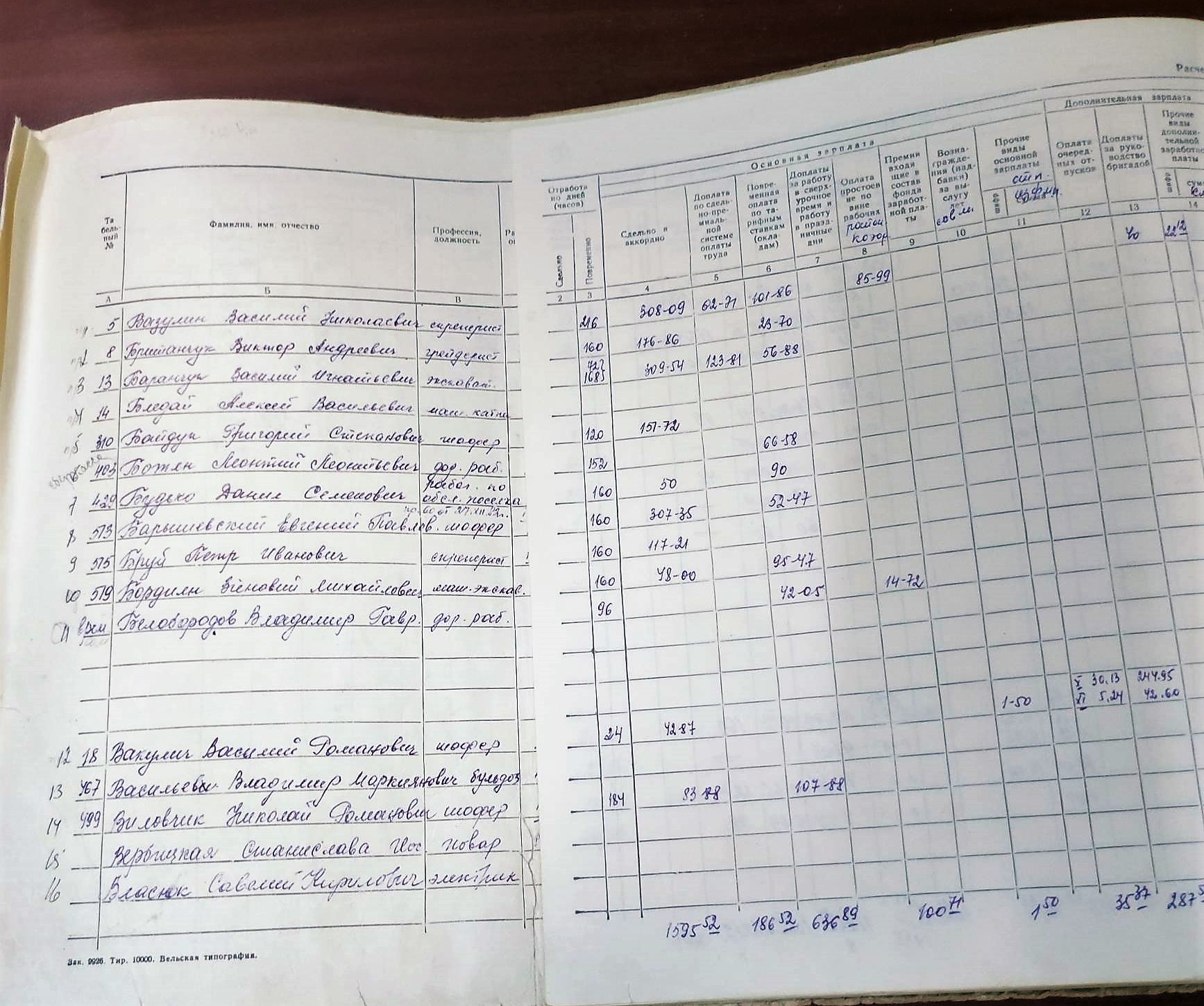 Приказы директора по личному составу
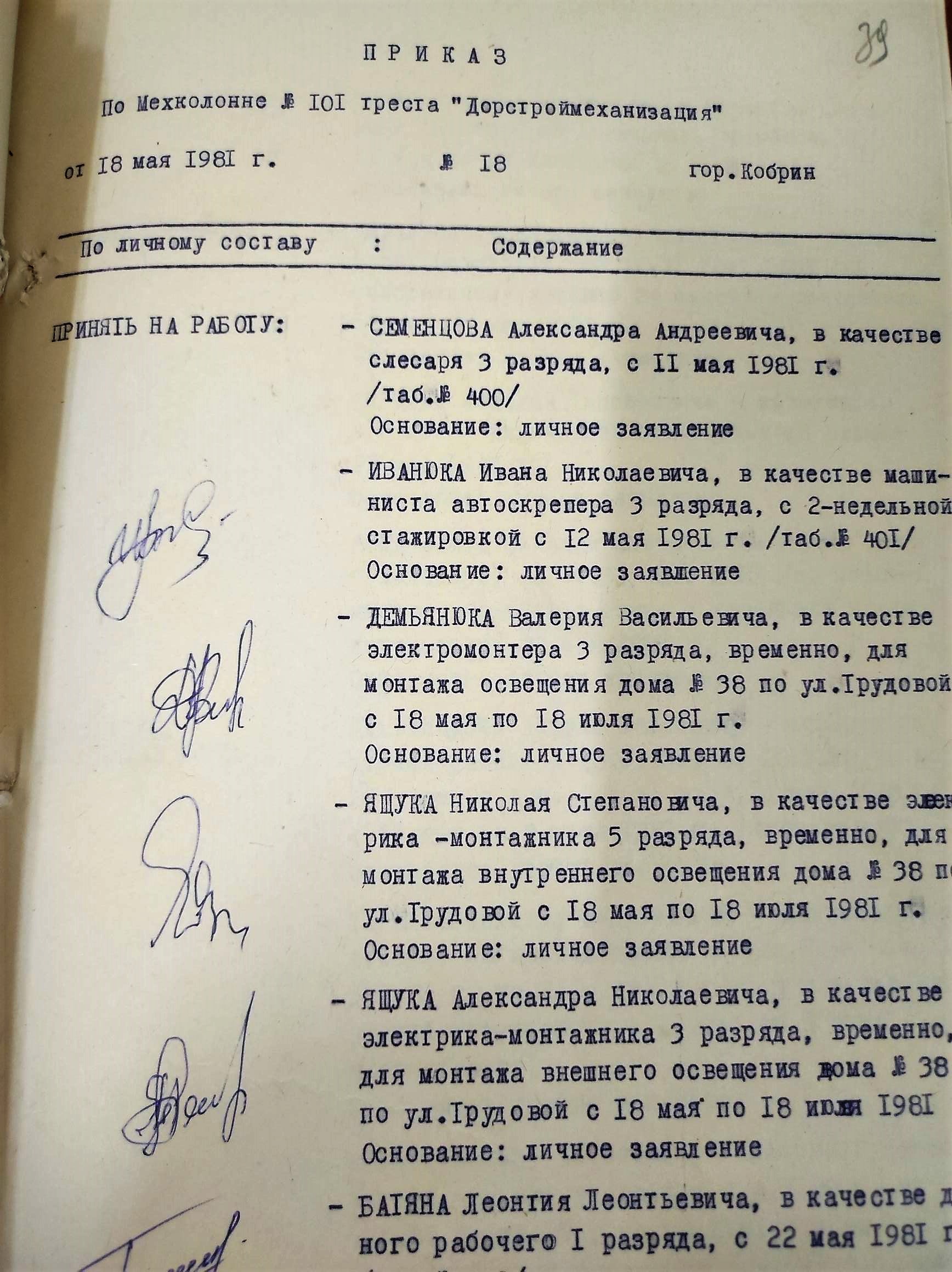 Архивные документы фонда № 1 «МК-101»
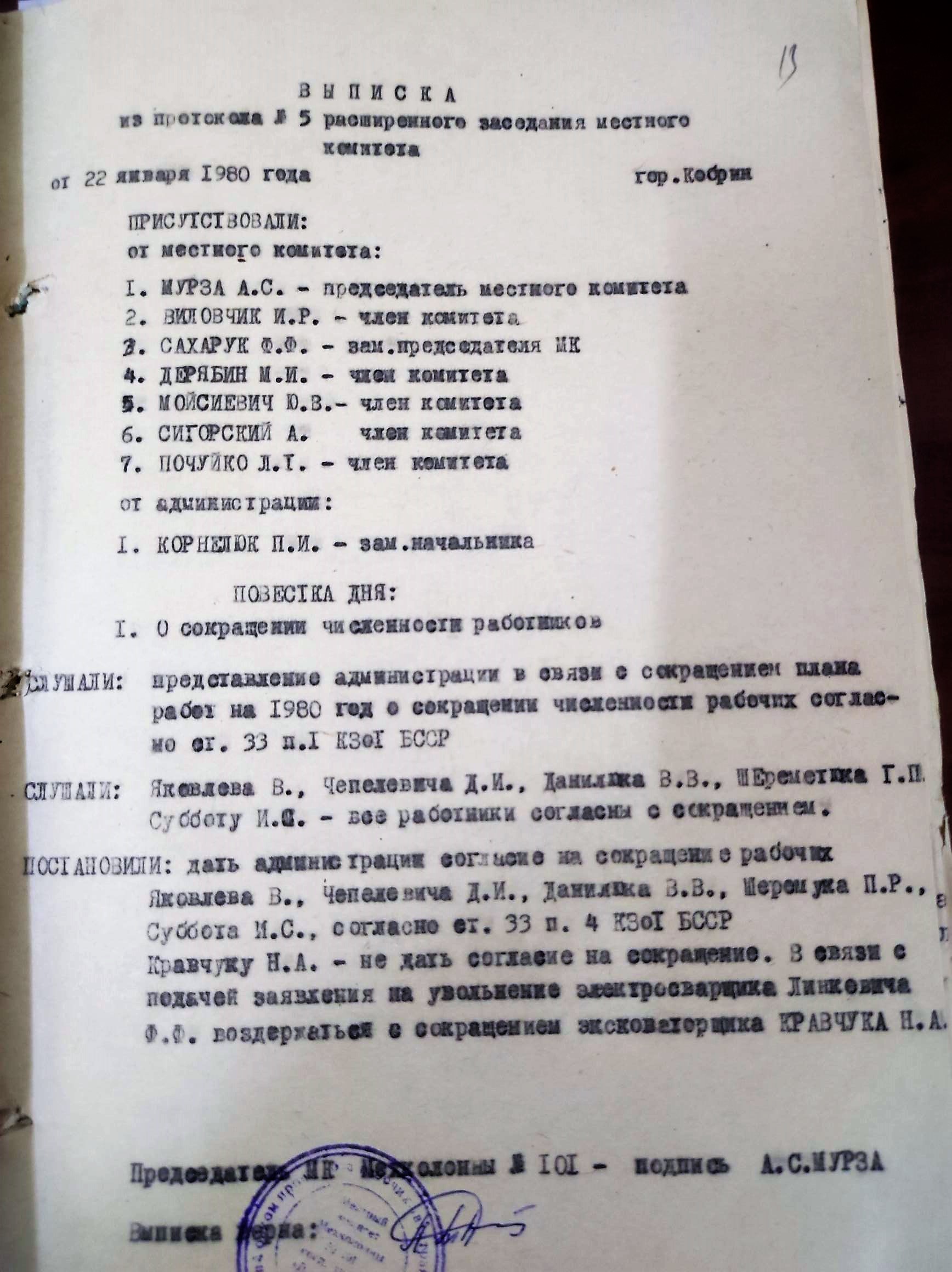 На официальном сайте городского округа Домодедово https://www.domod.ru/ в разделе «Архивный отдел» можно ознакомиться с интересующими материалами, контактной информацией, виртуальной выставкой, посвященной документам Механизированной колонны   № 101, где представлены фото документов для всеобщего обозрения. 
 
                                       Уважаемые жители городского округа Домодедово! 
Обращаться в архивный отдел Администрации городского округа Домодедово за интересующей вас информацией рекомендуем через Портал Госуслуг Московской области (uslugi.mosreg.ru).